Stupňovanie prídavných mien v anglickom  jazyku
Comparison
Daniela Pastoreková
Obsah
Charakteristika
Opis osoby
Terminológia
Pracovný list
Nepravidelnosti
Príslovia
Cvičenia
Puzzle
Charakteristika prídavného mena
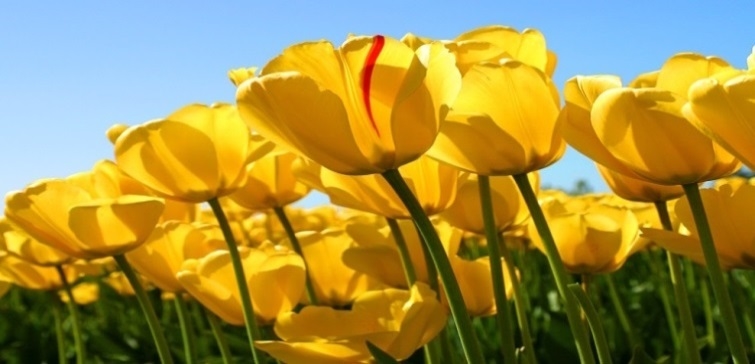 nice, beautiful, ordinary, gorgeous, yellow, romantic ,aromatic, lovely
Obsah
Základná terminológia
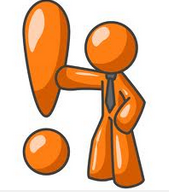 1. stupeň - POSITIVE
2. stupeň - COMPARATIVE
3. stupeň - SUPERLATIVE
http://www.edufind.com/English/Grammar/adjectives_comparative_superlative.php
Obsah
porovnávacie spojky:            than /as...as /not as/so...as
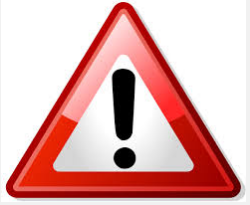 Warning!!!
old
far
much
more
little
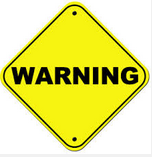 Obsah
Počúvaj, bav sa a uč sa
Koľko prídavných mien si vieš zapamätať?
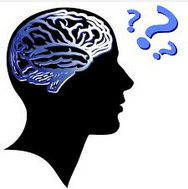 Obsah
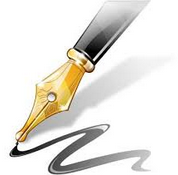 Utvorte 2. a 3. stupeň
new
good
bad
tasty
awesome
Pozeraj a uč sa
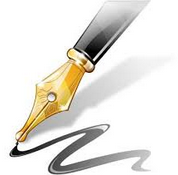 Vypíš prídavné  mená z videa
Compare 2 classmates using as...as and than
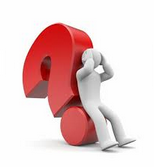 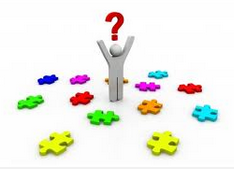 Guess who?
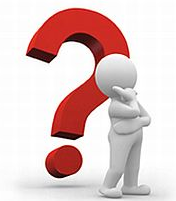 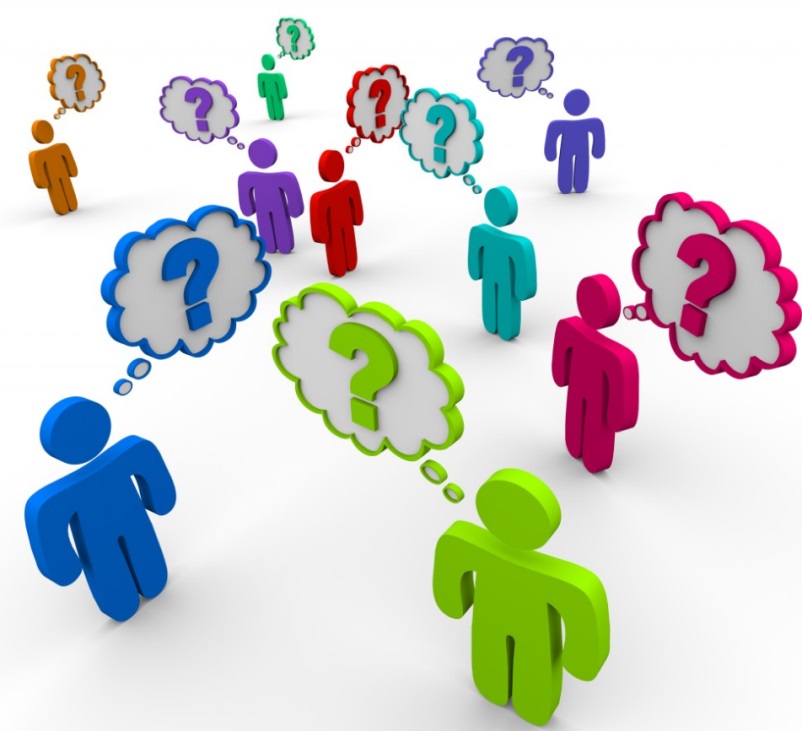 Obsah
largest
smaller
sunniest
harder
newest
longer
largest
largest
smaller
sunniest
harder
newest
longer
largest
smallest
smallest
Obsah
Learn English proverbs:
1. A bad excuse is .......... than none.
2. Laughter is ............ medicine.
3. A ................ life is a living death.
4. Stolen fruit is the ...........
Obsah
1.better
2. the best
3. loveless
4. sweetest
vyhodnotenie
Hľadaj prídavné mená
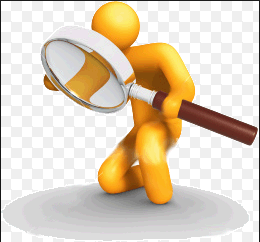 Adjective Search Puzzle
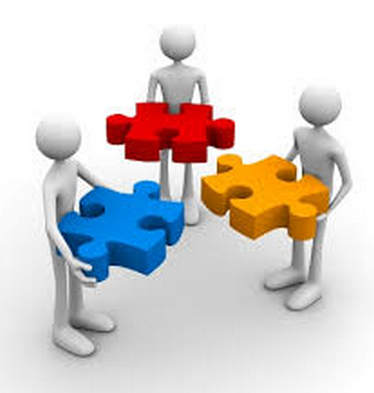 Obsah
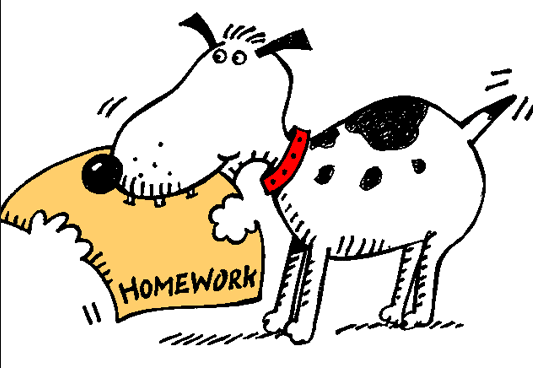 Domáca úloha:
Opíš a porovnaj: 1.  dve budovy v tvojom meste
alebo
2. dvoch umelcov alebo športovcov
Zdroje:
www.learnenglishtoday.com
www.autoenglish.org/videos/comparatives.htm
www.altavista.com
www.englishclub.com
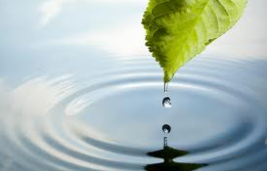 Ďakujem za pozornosť
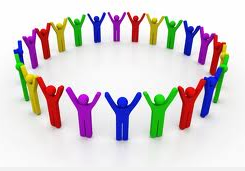